Nejprve poznatky z praxe
Mluvení s rouškou – podrží bránice
Předpoklad znalosti na straně posluchače:
"Mysleli jsme, že budeme v nemocném světě navždy zdraví," řekl papež František v promluvě, která předcházela večernímu mimořádnému požehnání Urbi et Orbi. Papež připomněl příběh z evangelia, kde vystrašení apoštolové na rozbouřeném jezeře obviňují Ježíše, že je nechá zahynout; on je nabádá, aby neměli strach. Dejme vzplanout naději, vyzval František osamoceně stojící na prázdném svatopetrském náměstí v deštivém římském podvečeru.

Všeobecná zdravotní pojišťovna očekává, že příjmy, které tvoří zejména výběr pojistného, letos klesnou asi o sedminu. V plánech pro letošní rok VZP počítala letos s příjmy 210 miliard korun. Ve svých odhadech podle předsedkyně správní rady, poslankyně Věry Adámková, VZP nyní počítá s poklesem o 31 miliard korun. Každý měsíc se bude predikce zpřesňovat, řekla na tiskové konferenci po jednání rady. VZP, stejně jako menší zdravotní pojišťovny, garantovala uhrazení veškeré péče, která s nemocí COVID-19 souvisí. Ředitel VZP Zdeněk Kabátek k tomu řekl:ODHLÁŠKA: Podle ředitele VZP Kabátka se bude muset rozhodnout, v jakém rozsahu budou zachované zdravotní služby a kde se vezmou zdroje.
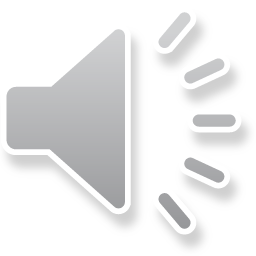 Ještě jednou Hodějice
Při srážce s vlakem na Vyškovsku dnes zemřel řidič auta. Ten podle policejní mluvčí Anny Musilové nerespektoval výstražnou signalizaci a vjel na přejezd. Ve vlaku cestovalo asi 100 lidí, nikomu z nich se nic nestalo. Místo nehody je nyní neprůjezdné, a proto České dráhy v úseku Bučovice – Slavkov u Brna zavedly náhradní autobusovou dopravu.
Tento týden je na vlakových přejezdech v okrese Vyškov nešťastný – v úterý zemřeli při podobné nehodě dva lidé.

Ke srážce došlo dnes odpoledne na vlakovém přejezdu u Hodějovic na Vyškovsku. Policejní mluvčí Alice Musilová uvedla, že řidič osobního vozu nepřežil, cestující ve vlaku jsou však v pořádku. Podle svědka nehody vjel řidič na přejezd navzdory výstražné signalizaci. Od úterý je to už druhá nehoda s vlakem. Trať je nyní uzavřena a mezi Bučovicemi a Slavkovem u Brna je zavedena náhradní autobusová doprava.
 
médium: celostátní rozhlas
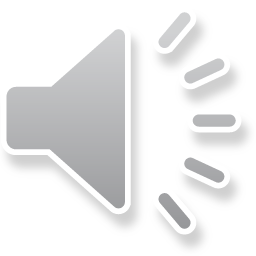 A Hodějice naposled
Řidič automobilu nepřežil srážku s vlakem na přejezdu u Hodějic. Podle policejní mluvčí Alice Musilové řidič vjel na přejezd, přestože zrovna blikala výstražná světla. Ve vlaku se nikomu nic nestalo. Mezi Bučovicemi a Slavkovem u Brna je vlaková doprava nahrazena autobusy. Na začátku týdne při podobné nehodě zemřeli dva lidé u Hrušovan nad Jevišovkou.
cílové médium – regionální, veřejnoprávní


Dnes odpoledne se na železničním přejezdu za Hodějicemi srazil vlak jedoucí ze Slavkova s osobním automobilem. Zatím neznámý řidič nehodu bohužel nepřežil. Všichni cestující ve vlaku včetně posádky jsou naštěstí v pořádku.
Za nehodu přitom nemůže závada na světelné signalizaci. Podle svědka vjel řidič na přejezd i přes to, že blikalo výstražné světlo. Nešťastná událost připomíná úterní srážku vlaku s autem v Šanově, kde zemřeli dva lidé.
Vlaky mezi Bučovicemi a Slavkovem prozatím nahradí autobusy.
hyperlokální
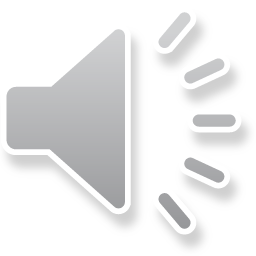 Umět vybrat podstatné
Vnímat meze krátkého formátu
Myslet na dopad události na posluchače
Vynalézavě pracovat s jazykem (účinek dopředu)
Editovat nahraný materiál – silná subjektivní výpověď, zdůvodnění, interpretace faktů
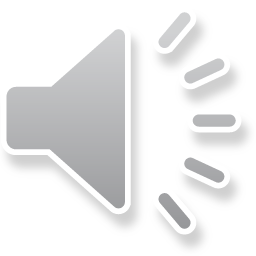 Co vybrat tady?
Vláda zakázala od půlnoci volný pohyb lidí po celé ČR
 
Praha 16. března (ČTK) - Vláda v neděli v noci zakázala s účinností od půlnoci z dneška na pondělí do 24. března 06:00 kvůli dalšímu šíření nového typu koronaviru volný pohyb lidí po celé České republice. Zákaz volného pohybu se nevztahuje na cesty do zaměstnání, nezbytné cesty za rodinou, pro základní životní potřeby nebo do zdravotnických zařízení. Na dnešní tiskové konferenci po jednání vlády to řekl premiér Andrej Babiš (ANO).
Zákaz dále není uvalen na cesty za účelem vyřízení neodkladných úředních záležitostí. Netýká se ani pobytu v přírodě nebo parcích či cest zpět do místa bydliště. Zakázána není účast na pohřbu. Omezení se nevztahuje na veřejnou hromadnou dopravu, služby pro obyvatele včetně zásobování, rozvážkovou službu nebo veterinární péči.
Vláda zároveň doporučila zaměstnavatelům využívat co nejvíce práci na dálku, podporovat dovolené a placené volno pro zaměstnance. Lidé by podle kabinetu měli přednostně využívat bezhotovostní styk. Obecně vláda na lidi apeluje, aby kontakt s jinými osobami omezili na nezbytně nutnou míru.
Babiš dále uvedl, že je nutné "zachovávat při kontaktu s ostatními osobami ve veřejných prostorách odstup nejméně dva metry, například při nákupu." Provozovatelé obchodů, nákupních center, pošt mají ve svých prostorách vytvořit podmínky pro dodržování alespoň dvoumetrového odstupu mezi lidmi.
Česko je po Itálii, Španělsku a Rakousku čtvrtou evropskou zemí, která přistoupila k omezení pohybu obyvatel. Zákaz volného pohybu Babiš navrhoval i proto, že někteří lidé nedodržují nyní stanovená omezení proti dalšímu šíření koronaviru. "Tato usnesení mají omezit volný pohyb osob a zabránit šíření epidemie koronaviru na další osoby," uvedl Babiš.
Hamáček důrazně vyzval obyvatele, aby dělali všechno proto, aby Česko nenásledovalo Itálii. "Pokud budou všichni poslouchat to, co jsme dnes (v neděli) odhlasovali, tak máme obrovskou šanci, že se to nestane. Pokud nebudou poslouchat, tak do toho spadneme jako Itálie," varoval vicepremiér.
opm mbc dvd sos mal
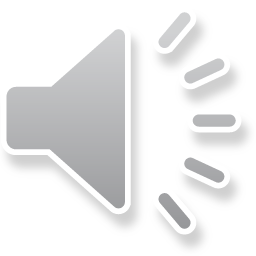 To bude váš úkol!
TK vlády 15.3. 2020:
https://www.youtube.com/watch?v=g0cH-gpTTCI

Zvuky ČTK (ve stud. Materiálech – babis_zakaz_pohybu.mp3, hamacek_prochazky.mp3, havlicek_taxi.mp3

Vláda zakázala prodej ubytovacích služeb, provoz autoškol, taxislužby s výjimkou těch rozvážejících potraviny a prodej elektroniky. Více řekl ministr průmyslu a obchodu Karel Havlíček: ODHLÁŠKA: Vláda pak především zakázala s účinností od půlnoci z dneška na pondělí do 24. března 06:00 kvůli dalšímu šíření nového typu koronaviru volný pohyb lidí po celé České republice. Zákaz volného pohybu se nevztahuje na cesty do zaměstnání, nezbytné cesty za rodinou, pro základní životní potřeby nebo do zdravotnických zařízení.

Vláda zakázala s účinností od půlnoci z dneška na pondělí do 24. března 06:00 kvůli dalšímu šíření nového typu koronaviru volný pohyb lidí po celé České republice. Zákaz volného pohybu se nevztahuje na cesty do zaměstnání, nezbytné cesty za rodinou, pro základní životní potřeby nebo do zdravotnických zařízení. Na dnešní tiskové konferenci po jednání vlády to řekl premiér Andrej Babiš. Podle ministra vnitra Jana Hamáčka to ale neznamená, že by lidé nemohli na čerstvý vzduch: ODHLÁŠKA: Vláda také rozhodla o aktivaci Ústředního krizového štábu kvůli šíření nového typu koronaviru. V jeho čele bude náměstek ministra zdravotnictví Roman Prymula.

Vláda zakázala s účinností od půlnoci z dneška na pondělí do 24. března 06:00 kvůli dalšímu šíření nového typu koronaviru volný pohyb lidí po celé České republice. Zákaz volného pohybu se nevztahuje na cesty do zaměstnání, nezbytné cesty za rodinou, pro základní životní potřeby nebo do zdravotnických zařízení. Na dnešní tiskové konferenci po jednání vlády to řekl premiér Andrej Babiš, který také zmínil další výjimky: ODHLÁŠKA: Vláda také odložila kvůli hrozbě nového typu koronaviru konání senátních voleb.
Odevzdávárna: 30.3. výběr podstatného
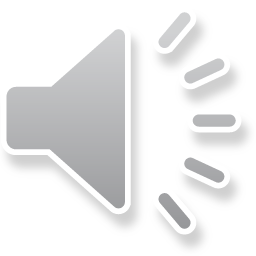